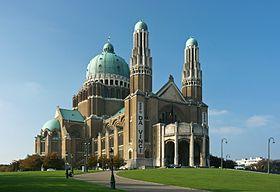 Temps fort de la FoiAnnée de la MiséricordeKoekelberg – samedi 20 février 2016
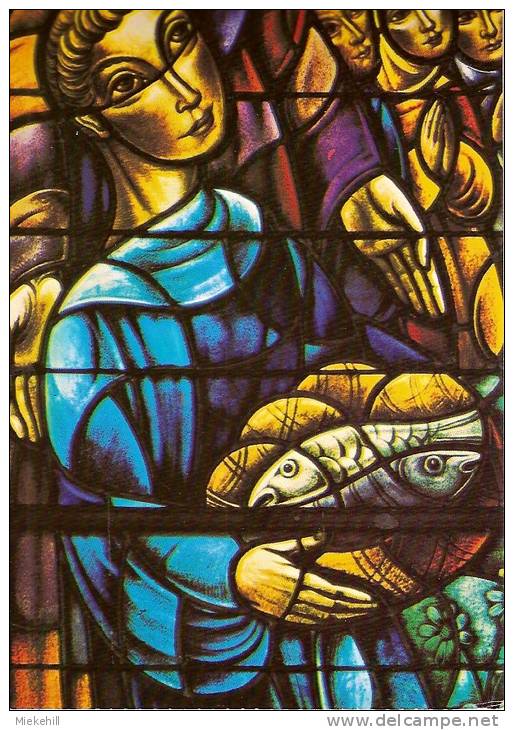 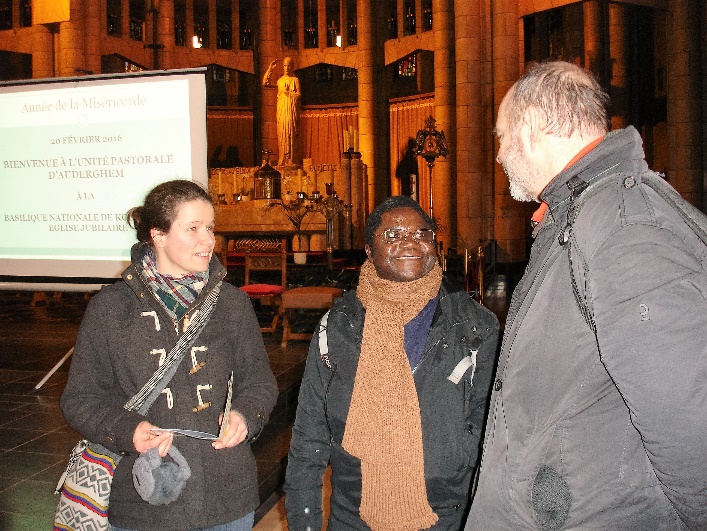 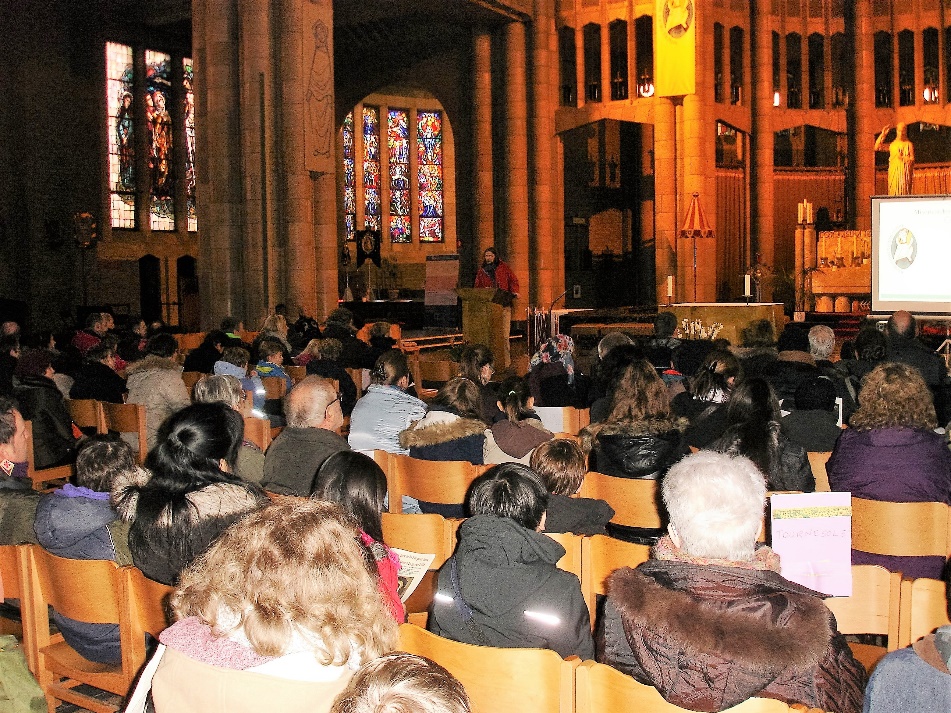 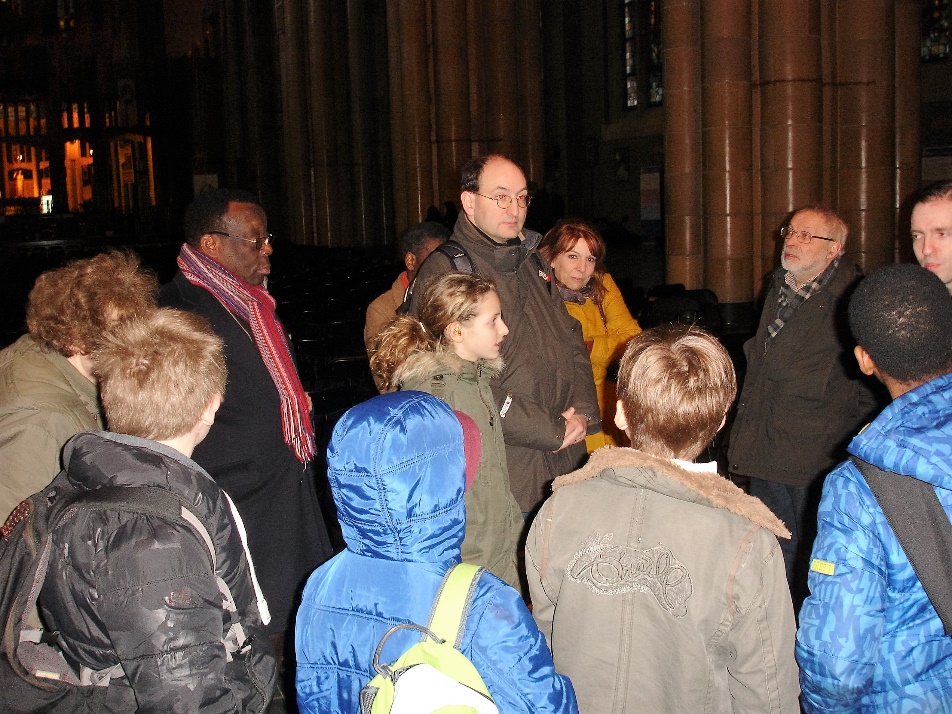 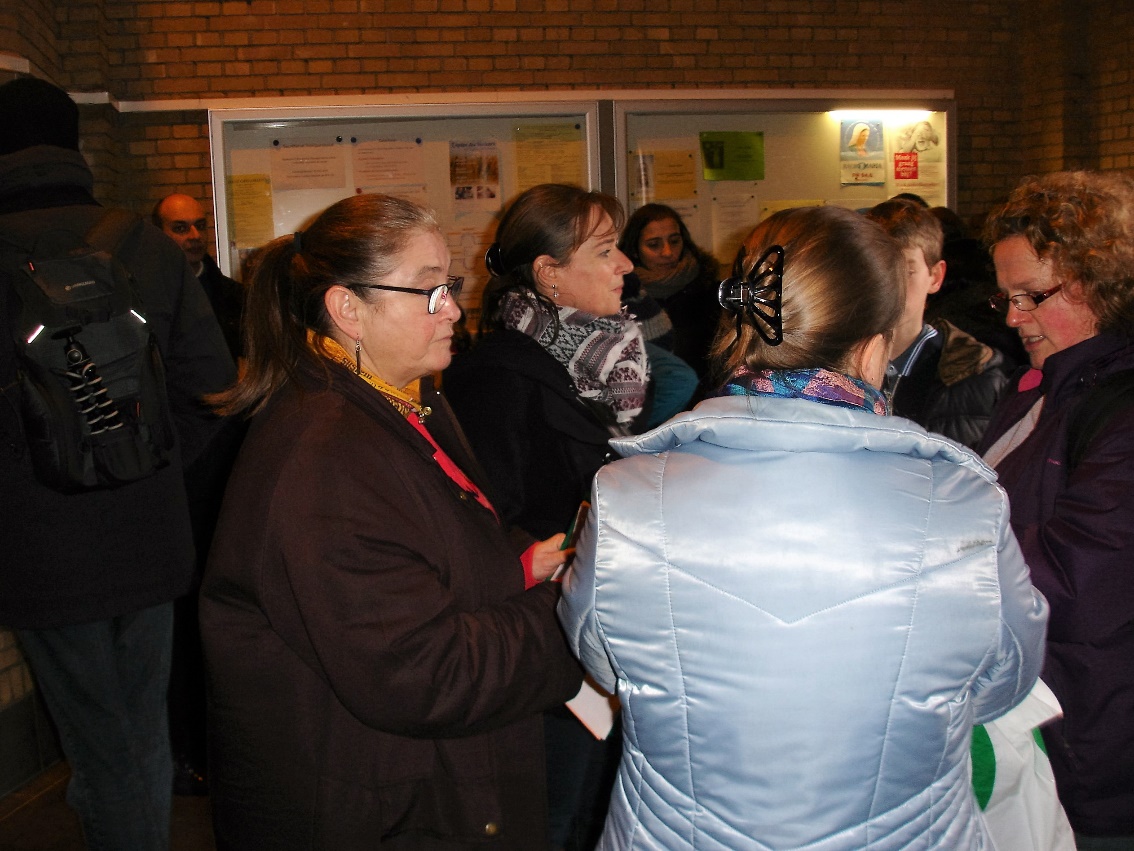 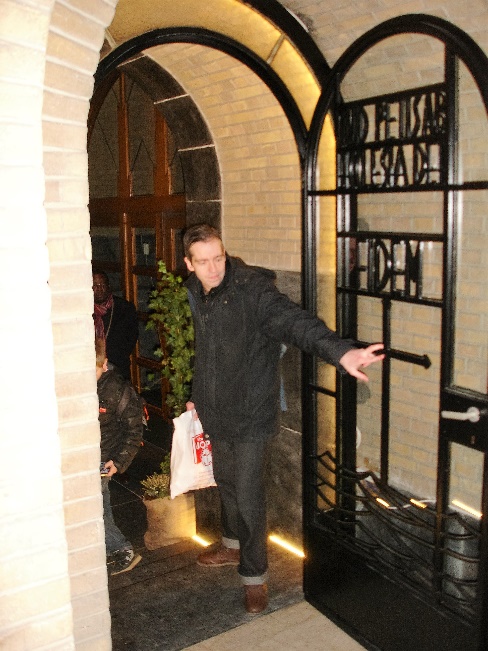 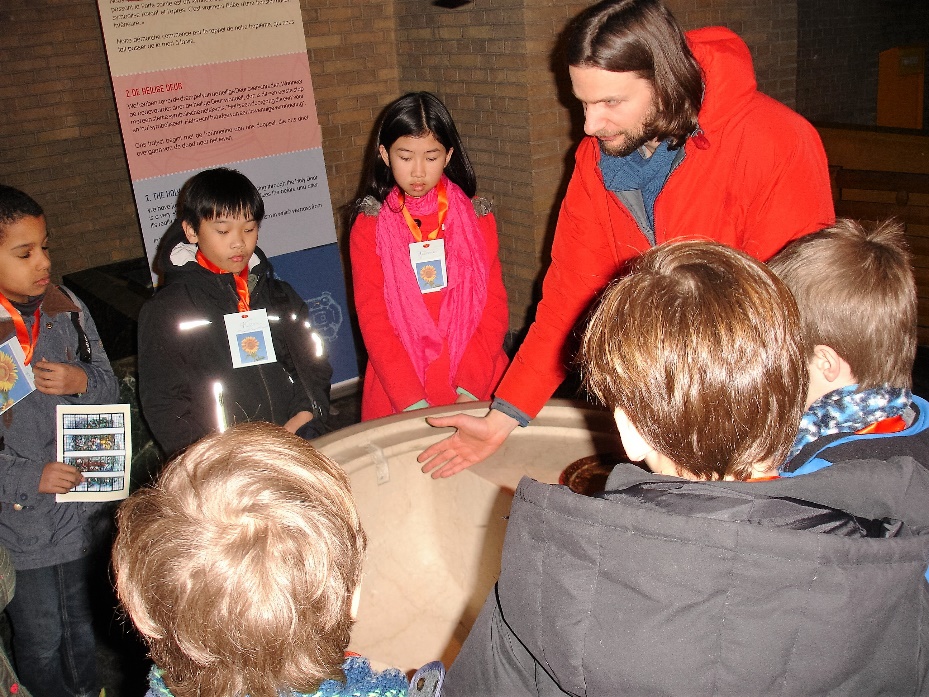 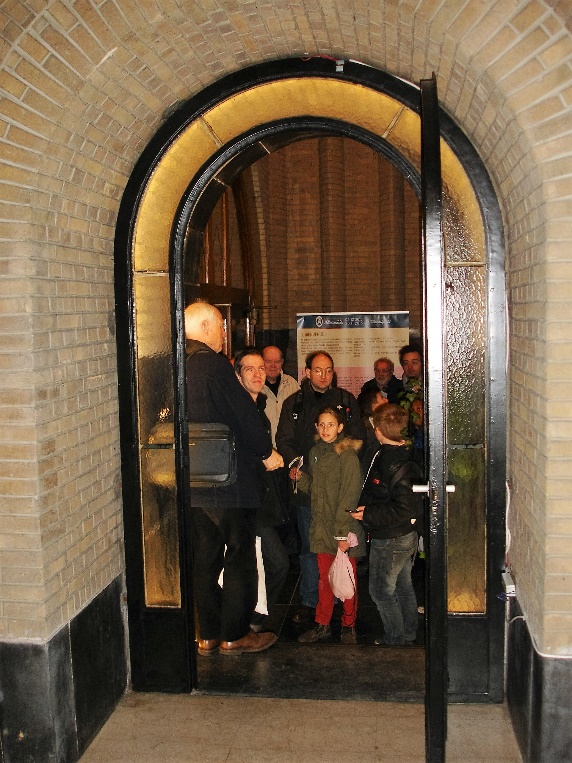 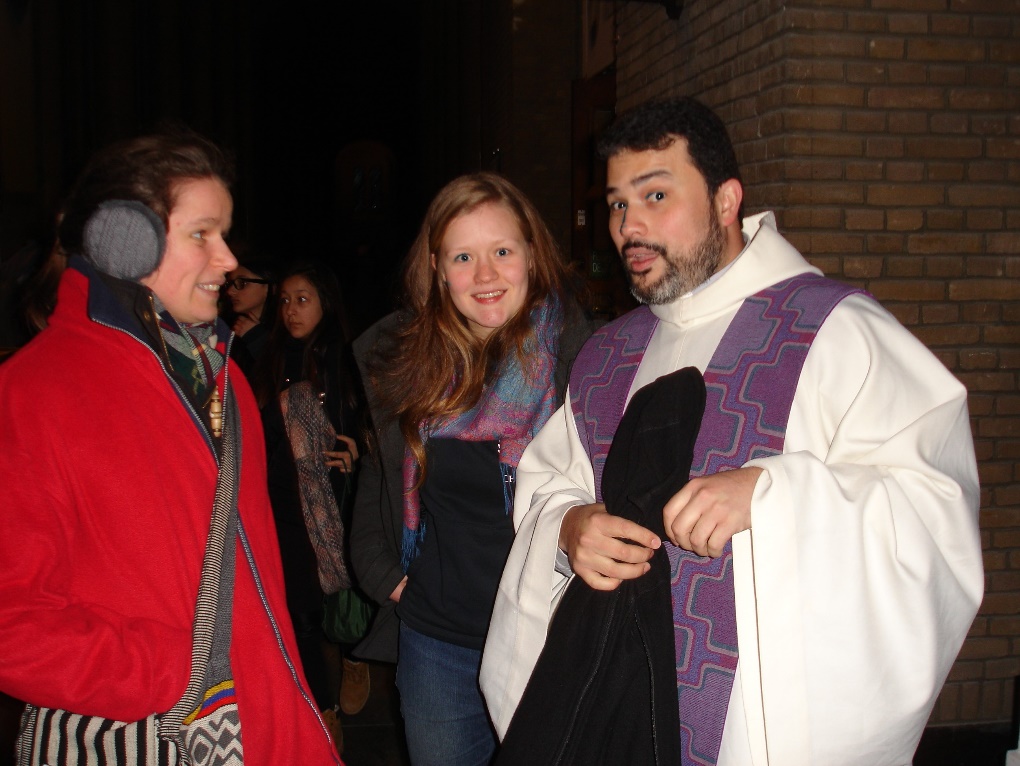 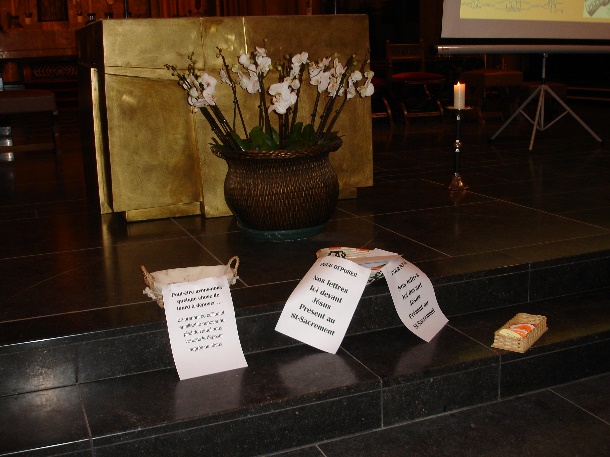 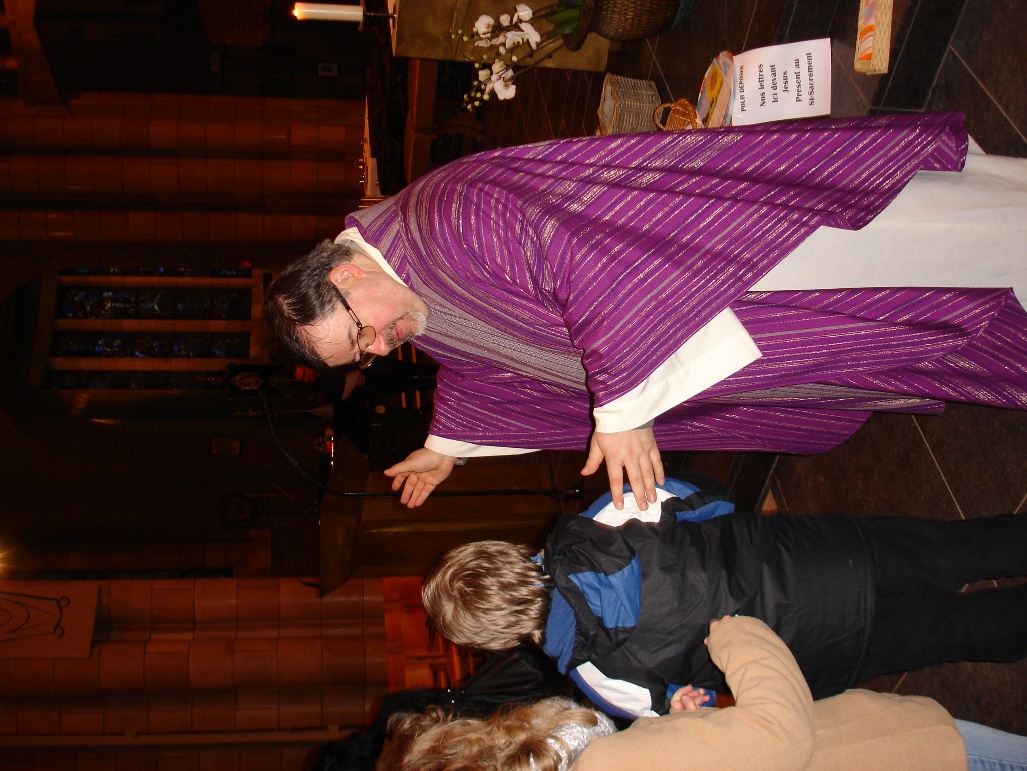 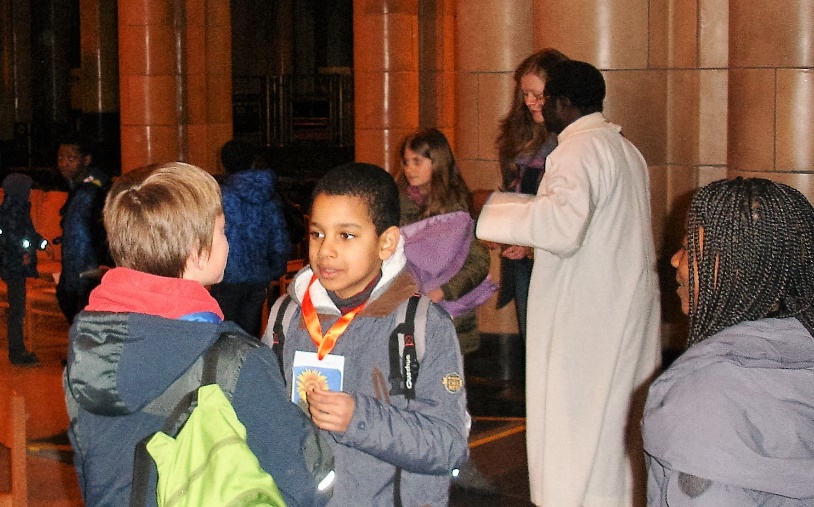 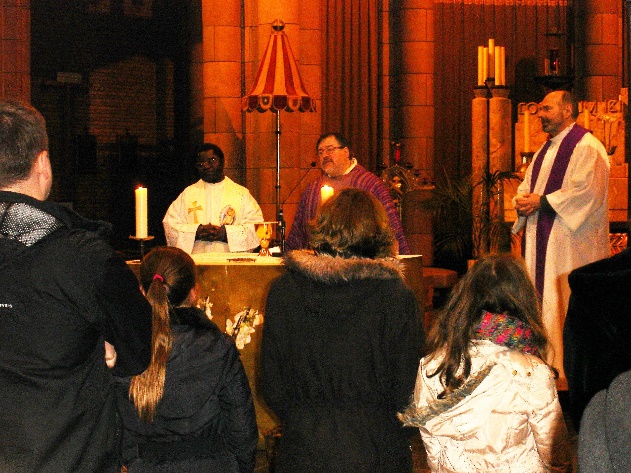